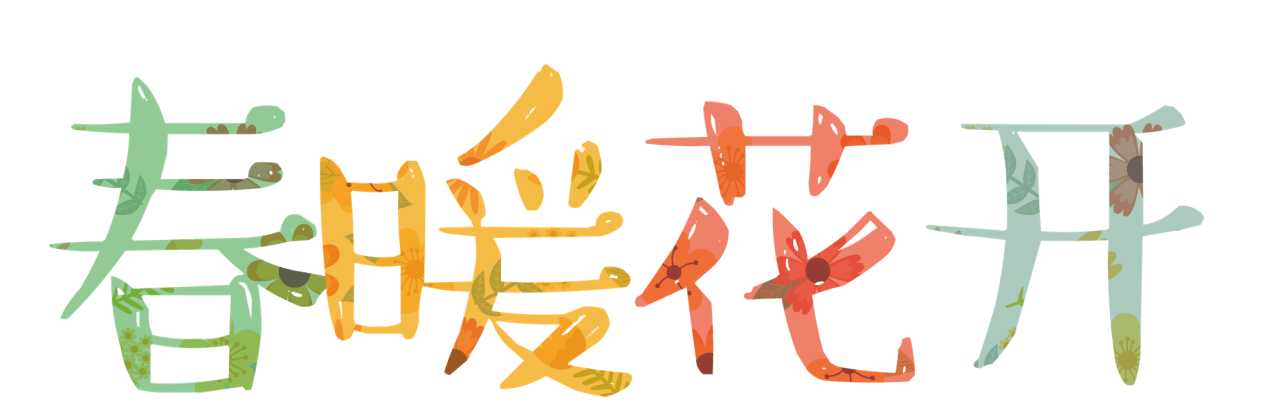 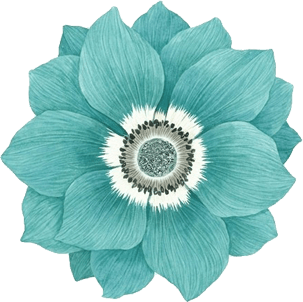 清新淡雅主题PPT模板
Listen to the wind and rain, strive to create a simple and practical ppt template, in this entry of your content, I wish you a pleasant work
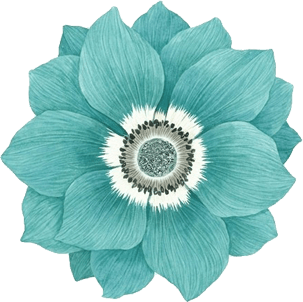 目录
CONTENTS
壹
贰
叁
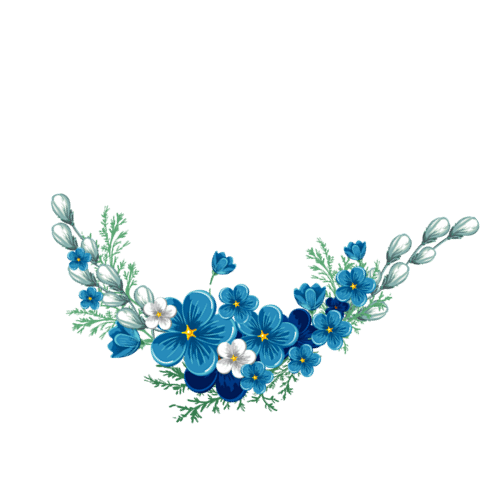 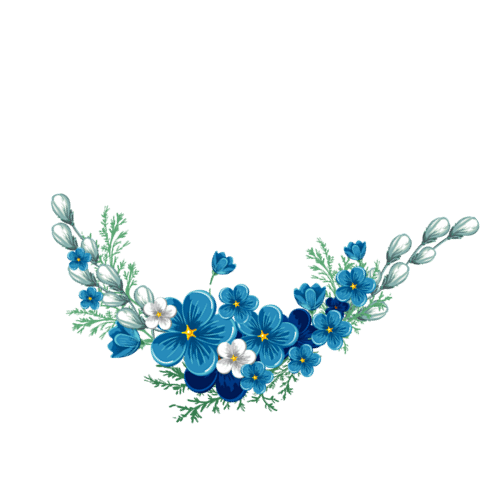 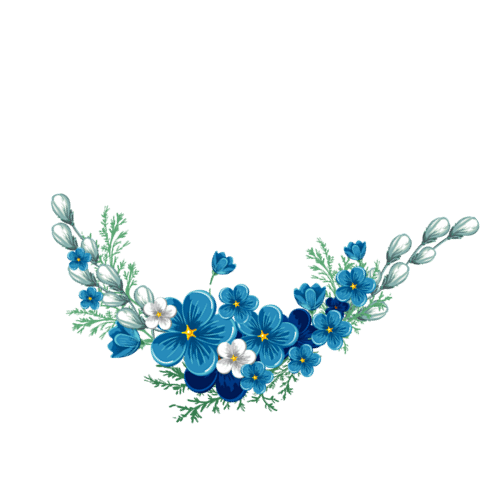 输入您的文字内容
输入您的文字内容
输入您的文字内容
ENTER YOUR TEXT
ENTER YOUR TEXT
ENTER YOUR TEXT
壹
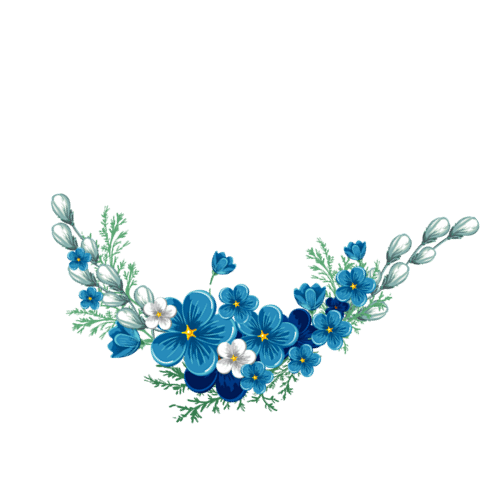 输入您的文字内容
ENTER YOUR TEXT
在这里输入内容
ENTER YOUR TEXT
这里您的内容
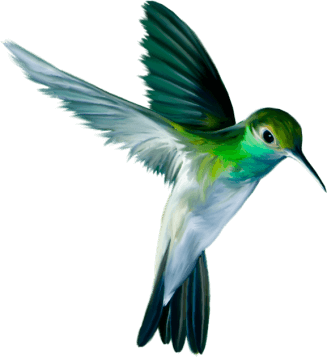 请在此处输入您的内容,听风吹雨，为您的演讲加分添彩！请在此处输入您的内容,听风吹雨，为您的演讲加分添彩！
这里您的内容
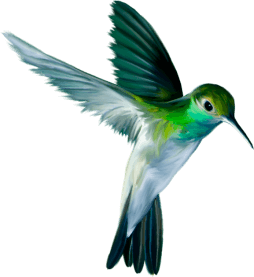 请在此处输入您的内容,听风吹雨，为您的演讲加分添彩！请在此处输入您的内容,听风吹雨，为您的演讲加分添彩！
在这里输入内容
ENTER YOUR TEXT
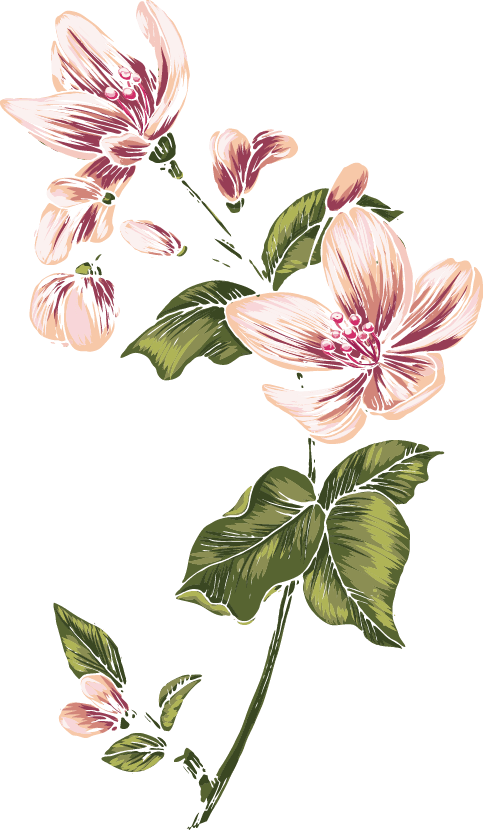 输入您的标题
输入您想要的文字，输入您想要的文字，输入您想要的文字，输入您的
输入您的标题
输入您想要的文字，输入您想要的文字，输入您想要的文字，输入您的
输入您的标题
输入您想要的文字，输入您想要的文字，输入您想要的文字，输入您的
输入您的标题
输入您想要的文字，输入您想要的文字，输入您想要的文字，输入您的
在这里输入内容
ENTER YOUR TEXT
这里您的内容
这里您的内容
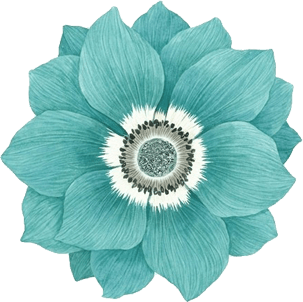 请在此处输入您的内容,听风吹雨，为您的演讲加分添彩！请在此处输入您的内容,听风吹雨，为您的演讲加分添彩！请在此处输入您的内容,听风吹雨，为您的演讲加分添彩！
请在此处输入您的内容,听风吹雨，为您的演讲加分添彩！请在此处输入您的内容,听风吹雨，为您的演讲加分添彩！请在此处输入您的内容,听风吹雨，为您的演讲加分添彩！
02
01
在这里输入内容
ENTER YOUR TEXT
温馨提示：图表修改，内文附送修改教程，图表修改，内文附送修改教程，图表修改，内文附送修改教程，图表修改，内文附送修改教程
贰
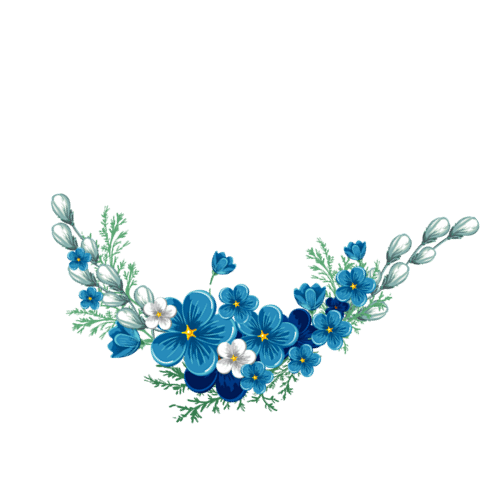 输入您的文字内容
ENTER YOUR TEXT
在这里输入内容
ENTER YOUR TEXT
听风吹雨，致力打造简洁实用的PPT模板，在此输入您的内容,祝工作愉快
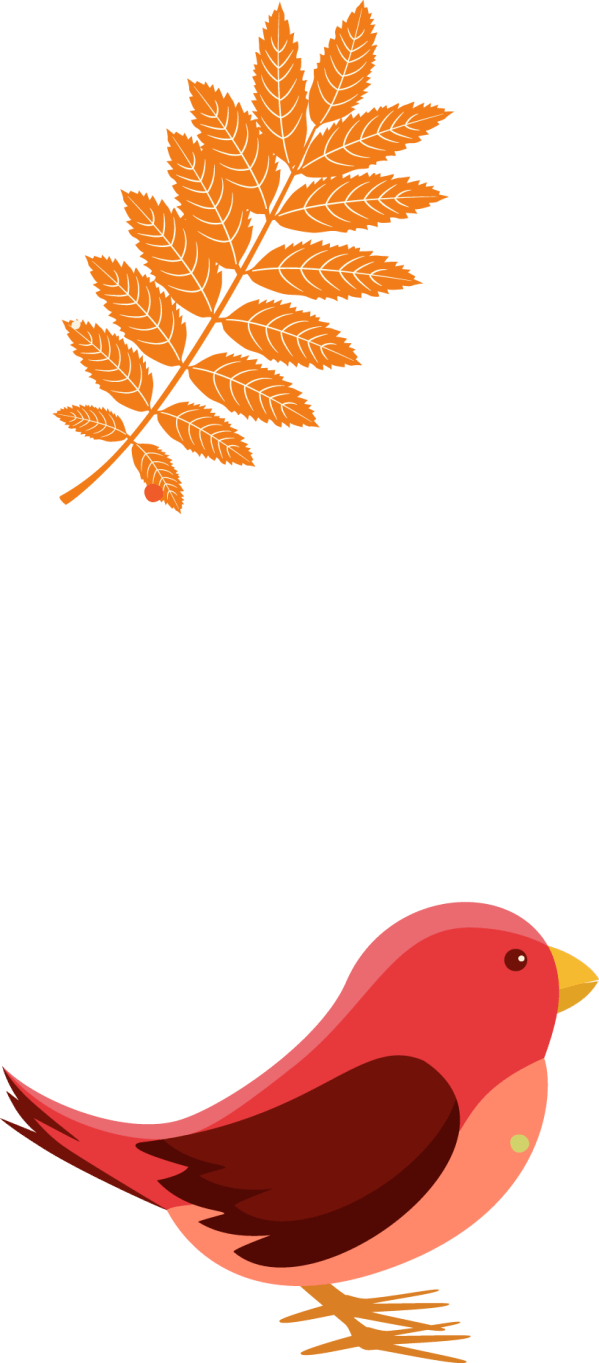 听风吹雨，致力打造简洁实用的PPT模板，在此输入您的内容,祝工作愉快
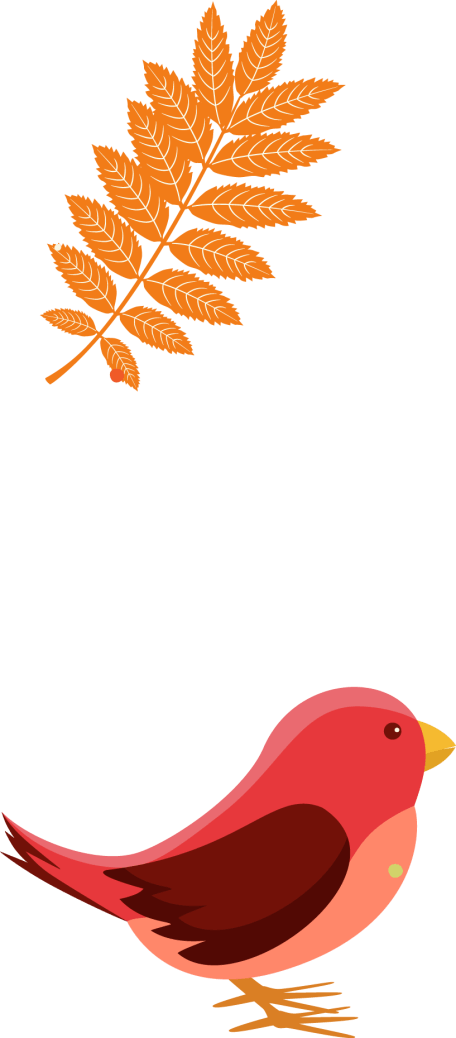 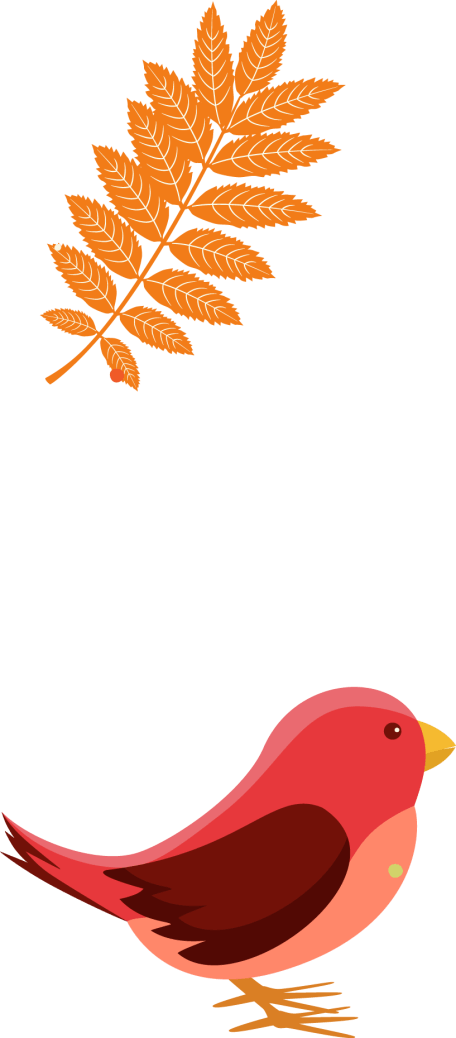 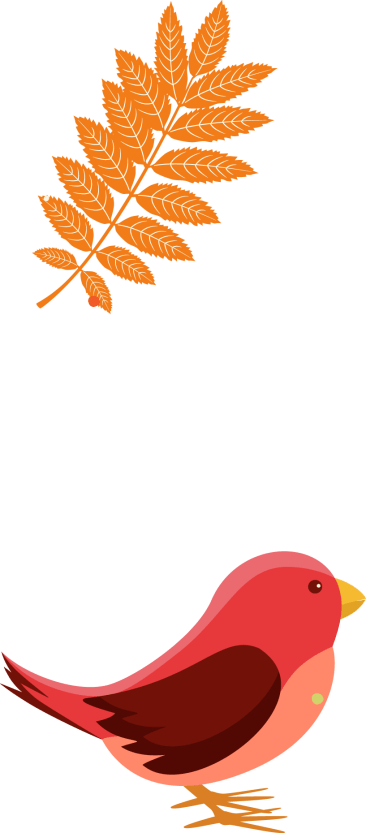 听风吹雨，致力打造简洁实用的PPT模板，在此输入您的内容,祝工作愉快
听风吹雨，致力打造简洁实用的PPT模板，在此输入您的内容,祝工作愉快
在这里输入内容
ENTER YOUR TEXT
这里您的内容
请在此处输入您的内容,听风吹雨，为您的演讲加分添彩！
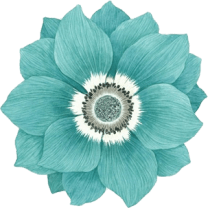 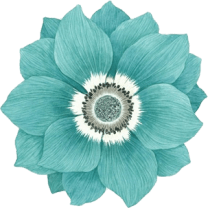 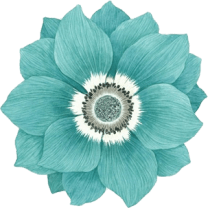 这里您的内容
这里您的内容
请在此处输入您的内容,听风吹雨，为您的演讲加分添彩！
请在此处输入您的内容,听风吹雨，为您的演讲加分添彩！
在这里输入内容
ENTER YOUR TEXT
您的标题
您的标题
您的标题
听风吹雨，致力打造简洁实用的PPT模板，在此输入您的内容,祝工作愉快，听风吹雨，致力打造简洁实用的PPT模板
听风吹雨，致力打造简洁实用的PPT模板，在此输入您的内容,祝工作愉快，听风吹雨，致力打造简洁实用的PPT模板
听风吹雨，致力打造简洁实用的PPT模板，在此输入您的内容,祝工作愉快，听风吹雨，致力打造简洁实用的PPT模板
叁
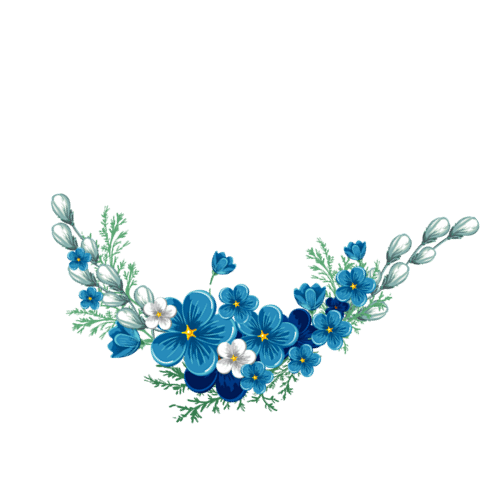 输入您的文字内容
ENTER YOUR TEXT
在这里输入内容
ENTER YOUR TEXT
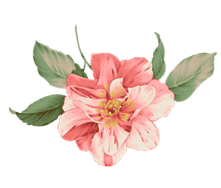 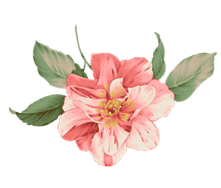 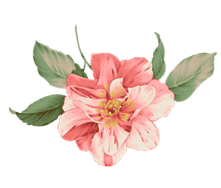 这里您的内容
这里您的内容
这里您的内容
这里
大标题
这里
大标题
这里
大标题
请在此处输入您的内容,听风吹雨，为您的演讲加分添彩！
请在此处输入您的内容,听风吹雨，为您的演讲加分添彩！
请在此处输入您的内容,听风吹雨，为您的演讲加分添彩！
在这里输入内容
ENTER YOUR TEXT
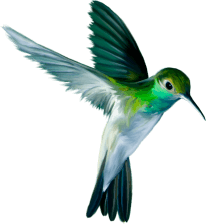 04
这里您的内容
请在此处输入您的内容,听风吹雨，为您的演讲加分添彩
这里您的内容
03
请在此处输入您的内容,听风吹雨，为您的演讲加分添彩
02
这里您的内容
请在此处输入您的内容,听风吹雨，为您的演讲加分添彩
这里您的内容
01
请在此处输入您的内容,听风吹雨，为您的演讲加分添彩
在这里输入内容
ENTER YOUR TEXT
这里您的内容
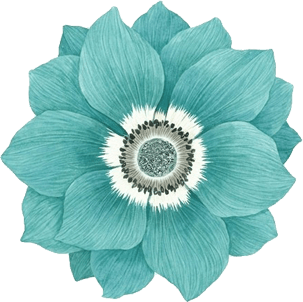 请在此处输入您的内容,听风吹雨，为您的演讲加分添彩！为您的演讲加分添彩！为您的演讲加分添彩！为您的演讲加分添彩！
这里您的内容
请在此处输入您的内容,听风吹雨，为您的演讲加分添彩！为您的演讲加分添彩！为您的演讲加分添彩！
这里您的内容
请在此处输入您的内容,听风吹雨，为您的演讲加分添彩！为您的演讲加分添彩！为您的演讲加分添彩！
肆
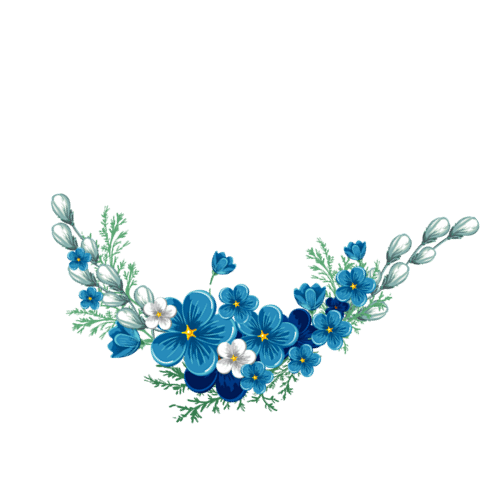 输入您的文字内容
ENTER YOUR TEXT
在这里输入内容
ENTER YOUR TEXT
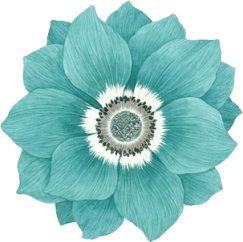 这里您的内容
这里您的内容
请在此处输入您的内容,听风吹雨，为您的演讲加分添彩！
请在此处输入您的内容,听风吹雨，为您的演讲加分添彩！
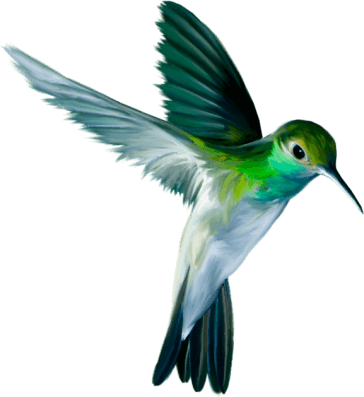 这里您的内容
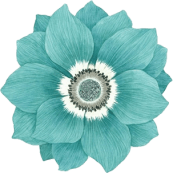 请在此处输入您的内容,听风吹雨，为您的演讲加分添彩！
在这里输入内容
ENTER YOUR TEXT
这里您的内容
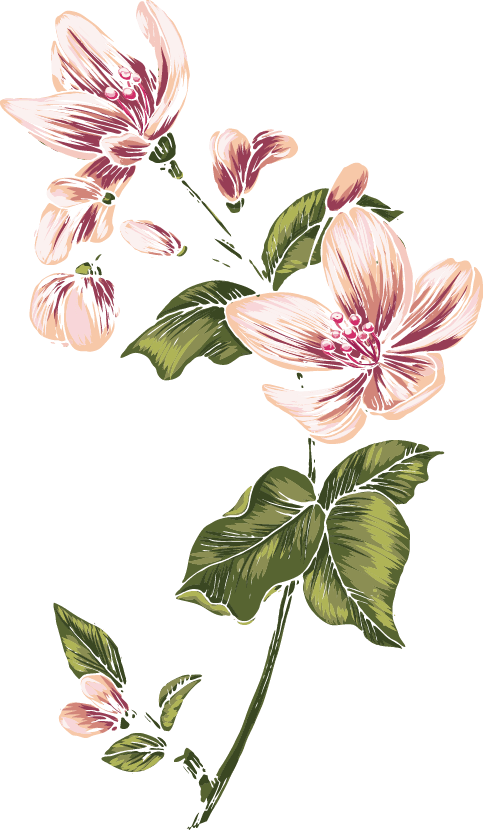 请在此处输入您的内容,听风吹雨，为您的演讲加分添彩！为您的演讲加分添彩！为您的演讲加分添彩！为您的演讲加分添彩！请在此处输入您的内容,听风吹雨，为您的演讲加分添彩！
这里您的内容
请在此处输入您的内容听风吹雨，为您的演讲加分添彩！为您的演讲加分添彩！
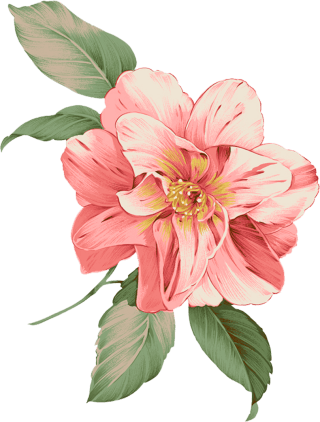 在这里输入内容
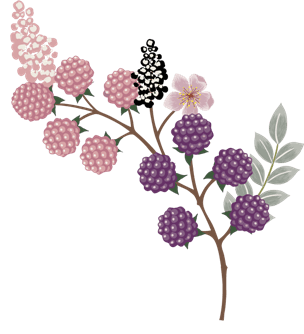 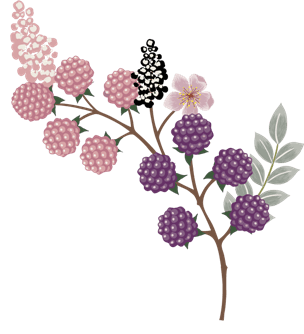 ENTER YOUR TEXT
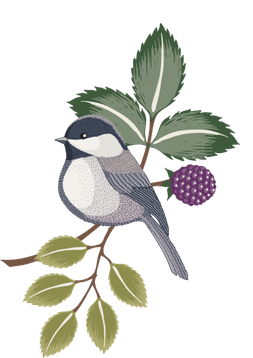 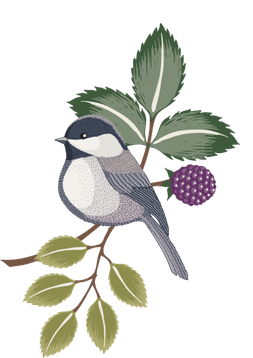 这里您的内容
请在此处输入您的内容,听风吹雨，为您的演讲加分添彩！为您的演讲加分添彩！
这里您的内容
请在此处输入您的内容,听风吹雨，为您的演讲加分添彩！为您的演讲加分添彩！
请在此处输入您的内容,听风吹雨，为您的演讲加分添彩
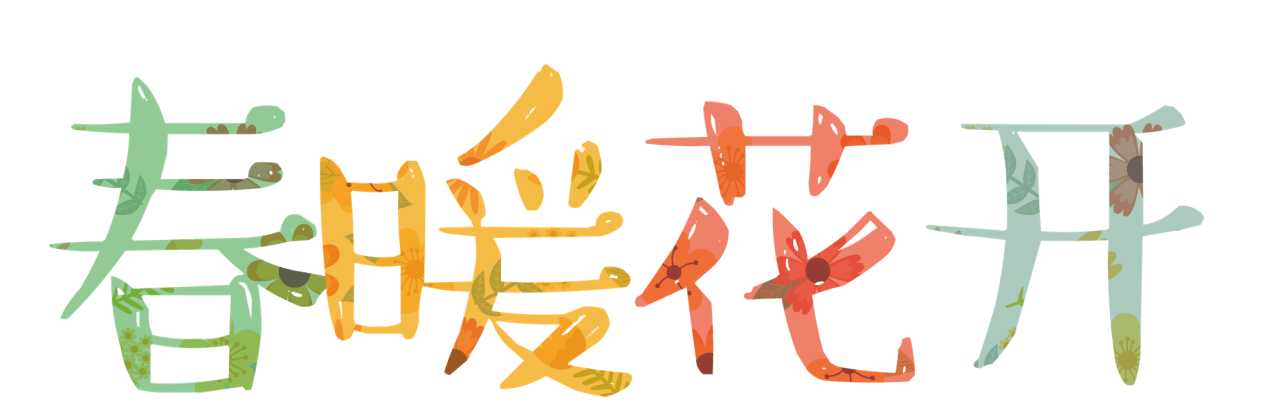 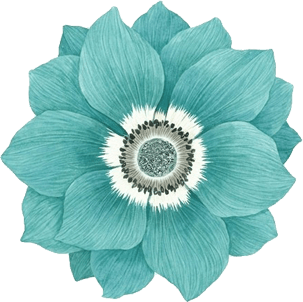 演示完毕 感谢您的聆听
Listen to the wind and rain, strive to create a simple and practical ppt template, in this entry of your content, I wish you a pleasant work